КОМП’ЮТЕРНА ГРАФІКА
ЛЕКЦІЯ 1
Застосування комп’ютерної графіки
Напрямки комп’ютерної графіки
Растрова графіка
Зображення відрізків:
                  цифровий диференціальний аналізатор
                   алгоритм Брезенхема
                   цілочисельний алгоритм Брезенхема
                   загальний випадок  алгоритма Брезенхема
2
Застосування комп’ютерної графіки
Будучи однієї з галузей інформаційних технологій, комп'ютерна графіка застосовується в найрізноманітніших галузях людської діяльності. Найважливішими сферами застосування комп’ютерної графіки є комп’ютерне моделювання, системи наукових досліджень, системи автоматизованого проектування, конструювання і виробництва, системи автоматизованого управління, бізнес, мистецтво, засоби масової інформації і навіть дозвілля і віртуальна реальність
3
Застосування комп’ютерної графіки
Створено велику кількість програм, для рішення задач цього класу, причому ці програми орієнтовані на дуже широкий діапазон підготовки користувача. 
Безсумнівно, що професійному програмістові необхідно не тільки  в досконалості володіти наявним інструментарієм, але знати основні підходи до рішення задач цього класу й алгоритмічні принципи їхньої реалізації.
4
Напрямки комп’ютерної графіки
Комп’ютерна графіка для побудови зображень: побудова моделей об’єктів і генерація зображень; перетворення моделей і зображень; ідентифікація об’єктів і отримання необхідної інформації;
 
Обробка і аналіз зображень: оцінка зображень: визначення форми, місця знаходження, розмірів та інших параметрів об’єктів, розпізнавання зображень обробка знімків, введення креслень, системи навігації..
 
Аналіз сцен: виділення характерних особливостей, що формують графічний об’єкт
5
Напрямки комп’ютерної графіки
Когнітивна (від лат. cognoscere – знати, дізнаватися, розслідувати) комп'ютерна графіка - це комп'ютерна графіка для наукових абстракцій, що сприяє народженню нового наукового знання. 
Когнітивна комп'ютерна графіка є ефективним інструментом впливу на образне інтуїтивне мислення дослідника. 
Функція когнітивної графіки полягає в наочному зображенні сутності об’єкта або процесу, яким може бути, зокрема, будь-яке абстрактне наукове поняття, гіпотеза або теорія.
6
Напрямки комп’ютерної графіки
Змістом когнітивної графіки є відображення (візуалізація) деяких математичних закономірностей для їхбільш глибокого розуміння В сучасних інформаційних технологіях когнітивна графіка визначається як сукупність прийомів і методів образного уявлення умов завдання, яке дозволяє або відразу побачити рішення, або отримати підказку для його знаходження.
7
Напрямки комп’ютерної графіки
Для різних областей застосування машинної графіки на перший план можуть висуватися різні властивості алгоритмів. Для наукової графіки велике значення має універсальність алгоритму, швидкодія може відходити на другий план. Для систем моделювання, що відтворюють об'єкти, які рухаються, швидкодія стає головним критерієм, оскільки потрібно генерувати зображення практично в реальному масштабі часу.
8
Види комп’ютерної графіки
Незважаючи на те, що для роботи з КГ існує багато різних програм, розрізняють всього три види комп’ютерної графіки: растрова, векторна та фрактальна. 
Вони відрізняються принципами формування зображенняпри відображенні його на екрані монітора та при друкуванні на папір.
9
Фрактальна графіка
Фрактальна графіка – це графічне зображення фрактальних множин. Під фракталом у КГ розуміють структуру, яка складається з частин, які в певному розумінні подібні цілому. Фрактальна графіка, як і векторна є обчислювальною, однак базовим елементом фрактальної графіки є математична формула, тобто жодні об’єкти в пам’яті комп’ютера не зберігаються. Саме зображення зберігається у вигляді формули (програми), за якою воно будується.
10
Фрактальна графіка
Фрактальні алгоритми лежать в основі росту кристалів, коралів, рослин (кожна дочірня гілка повторює властивості гілки більш високого рівня). Фрактали використовують для генерування поверхні місцевості, штучних хмар, гір, поверхні моря, а також у фізиці(фізика твердого тіла), економіці (аналіз коливання курсу валют) тощо.
11
Векторна графіка
Основним об’єктом векторної графіки є лінія, а складніші об’єкти у векторній графіці складаються з простіших (ліній), то векторну  графіку називають ще об’єкто-зорієнтованою графікою. У ній зображення створюється шляхом комбінації різних примітивів. Файли векторної графіки для створення зображення містять тисячі різних команд типу “малюй лінію від А до В”, набори параметрів, інформацію про колір, дані про шрифти, що можуть бути включені в рисунок.
12
Векторна графіка
Ключовим моментом векторної графіки є використання для опису об’єктів комбінації комп’ютерних команд та математичних формул. Для кожного об’єкта (або класу обєктів) визначається набір параметрів, який визначає його зовнішній вигляд.
Але хоча об’єкти векторної графіки зберігаються в пам’яті як набір параметрів, зображення об’єктів на екран виводяться у вигляді точок-пікселів, оскільки такою є будова екрану.
13
Векторна графіка
Перед виведенням кожного об’єкта на екран відбувається процес розкладання векторного зображення в растр тобто програма обчислює координати екранних точок зображення об’єкта. Тому векторну графіку ще називають і обчислювальною графікою.
14
Растрова графіка
Особливості растрової графіки зв'язані з тим, що звичайні зображення, з якими зустрічаються людина у своїй діяльності (креслення, графіки, карти, художні картини і т.п.), реалізовані на площині, що складається з безкінечного набору точок. Екран же растрового дисплея представляється матрицею дискретних елементів, що мають конкретні фізичні розміри і називаються пікселами.
15
Растрова графіка
При цьому число їх істотне обмежено. Не можна провести точно лінію з однієї точки в іншу, а можна виконати тільки апроксимацію цієї лінії з відображенням її на дискретній матриці (площині).
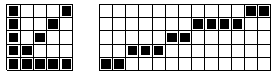 16
Растрова графіка
Таку площину також називають цілочисловою решіткою, растровою площиною або растром. Ця решітка представляються квадратною сіткою з кроком 1. Фактично піксели мають форму прямокутника, але надалі для простоти викладу будемо припускати, що вони є квадратними. Положення піксела визначається  координатами його лівого нижнього кута.
Відображення будь-якого об'єкта на цілочислову решітку називається розкладанням його в растр або просто растровим представленням( розгорненням).
17
Зображення відрізків
До зображення відрізків пред'являються звичайно наступні вимоги:
- відрізок повинний починатися і закінчуватися в 
  заданих точках;
- відрізок повинний здаватися прямим;
- яскравість відрізка повинна бути постійною по всій   
  довжині відрізка і не залежати від коефіцієнта 
  кутового нахилу.
18
Зображення відрізків
Очевидно, що ці вимоги можна  виконати тільки для строго горизонтальних, вертикальних і відрізків з кутовим коефіцієнтом , рис 1,a. Хоча в останньому випадку яскравість відрізка буде в менше  ніж для вертикального  і горизонтального відрізків. 
	При побудові зображення відрізка за допомогою дискретної множини пікселів неминуче виникає дефект, який називають драбинним або сходовим дефектом.
19
ЦИФРОВИЙ ДИФЕРЕНЦІАЛЬНИЙ АНАЛІЗАТОР(ЦДА).
Нехай відрізок задано його кінцевими точками          
і              .Тоді рівняння прямої, яка містить відрізок можна одержати як рішення диференціального рівняння



з початковою умовою                 . Рішення рівняння має вигляд 


 ,
20
ЦИФРОВИЙ ДИФЕРЕНЦІАЛЬНИЙ АНАЛІЗАТОР
Побудова відрізка зводиться до реалізації простої рекурентної формули 

                                      
                                                     (*)
Побудований таким чином відрізок має яскраво виражений сходовийдефект, постільки цілочислова координата піксела визначається з (*) шляхом операції округлення, яка приводить до випадкової похибки.
21
Алгоритм Брезенхема
Алгоритм Брезенхема дозволяє значно зменшити дефект ступінчастості. В основі  методу лежить природне припущення, що зафарбувати треба  той піксел, відстань від якого по відповідній координаті до відрізка менше, ніж у інших пікселів. 
Припустимо, що побудова ведеться у напрямку збільшення координати   x і   y кутовий коефіцієнт в рівнянні  лінії відрізка       .
Тоді проблема вибору наступної точки зведеться до аналізу проходження відрізку через два сусідні піксели з ординатами        і             .
22
Алгоритм Брезенхема
Оскільки в межах піксела координата може змінитися не більше ніж на одиницю, то у випадку  коли 
 відстань                , то зафарбовується нижній піксел, 
якщо             – верхній . Головною проблемою у цьому підході є обчислення  величини      .
23
Алгоритм Брезенхема
24
Алгоритм Брезенхема
Який з цих двох значень треба вибрати можна оцінюючи значення похибки e=y-f між точним 
значенням y  і фактичним (растровим) f.



У загальному випадку, коли відрізок не проходить через початок координат пікселя похибка обчислюється наступним чином
25
Алгоритм Брезенхема
Якщо похибка e<0 , то ордината  не змінюється, а значення  e потребує корекції



Якщо похибка e>0 , то ордината  збільшується на 1, а значення e буде
26
Алгоритм Брезенхема
Початкове значення похибки покладається рівним 
                 і відрізок починається в точці              . Алгоритм подальшого вибору точок для візуалізації складається з наступних кроків: 
1. Збільшити координату x на одиницю             ; 
2. Якщо   e> то              і e=e-1 
у противному випадку покладається            і e=e+k.
27
Алгоритм Брезенхема. Приклад
e=3/8-1/2=-1/8
x=1; e<0; y=0; e=-1/8+3/8 =1/4
x=2; e>0; y=1; e=1/4-1=-3/4
x=3; e<0; y=1; e=-3/4+3/8 =-3/8
28
Алгоритм Брезенхема. Приклад
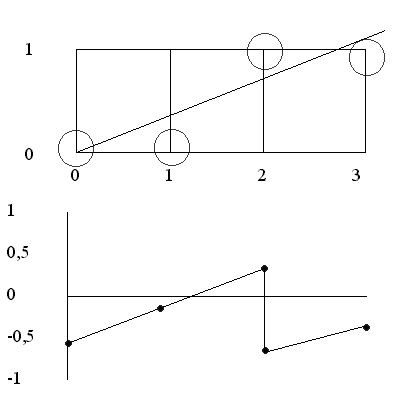 29
Цілочисельний алгоритм Брезенхема
Наведений варіант алгоритму Брезенхема є дещо неефективним в обчислювальному плані, а також містить обмеження на співвідношення координат кінцевих точок відрізка. А саме, використовуються дії над дійсними числами, і неявно прийнято, що xe > xb , ye > yb ( k <1). Цих моментів досить легко уникнути.
  Введемо позначення               

і замінимо величину оцінки                    на
30
Цілочисельний алгоритм Брезенхема
Тоді в обчисленнях будуть тільки арифметичні дії над цілими числами. Введемо позначення
       при          і          при 
       при          і          при 
У випадку          (k<1) генерація відрізка зводиться до наступної процедури
31
Загальний випадок  алгоритмаБрезенхема
Щоб зняти обмеження           у випадку         координати x, y треба поміняти місцям. Тоді 
 

і вище наведена процедура набуває форму
32